TECHNICAL PROCESS
SPEAKER: Ian Sinclair, Ian Sinclair Energy Management Consultant
NEXT UP
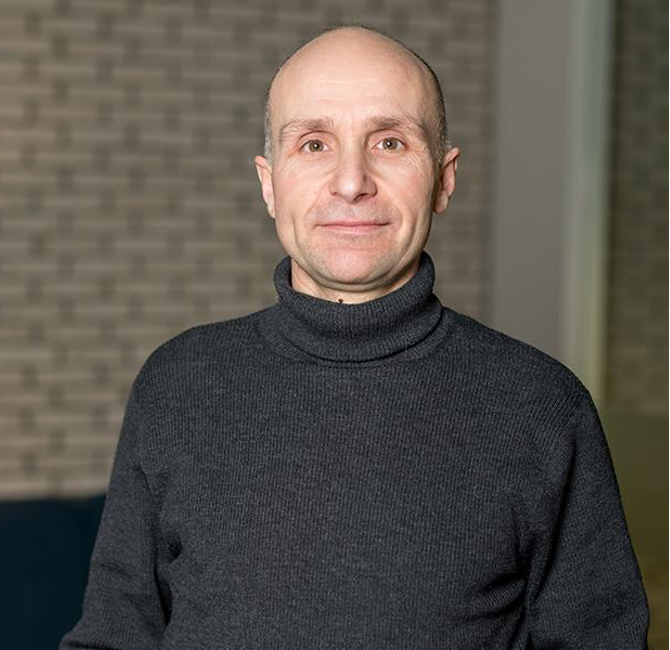 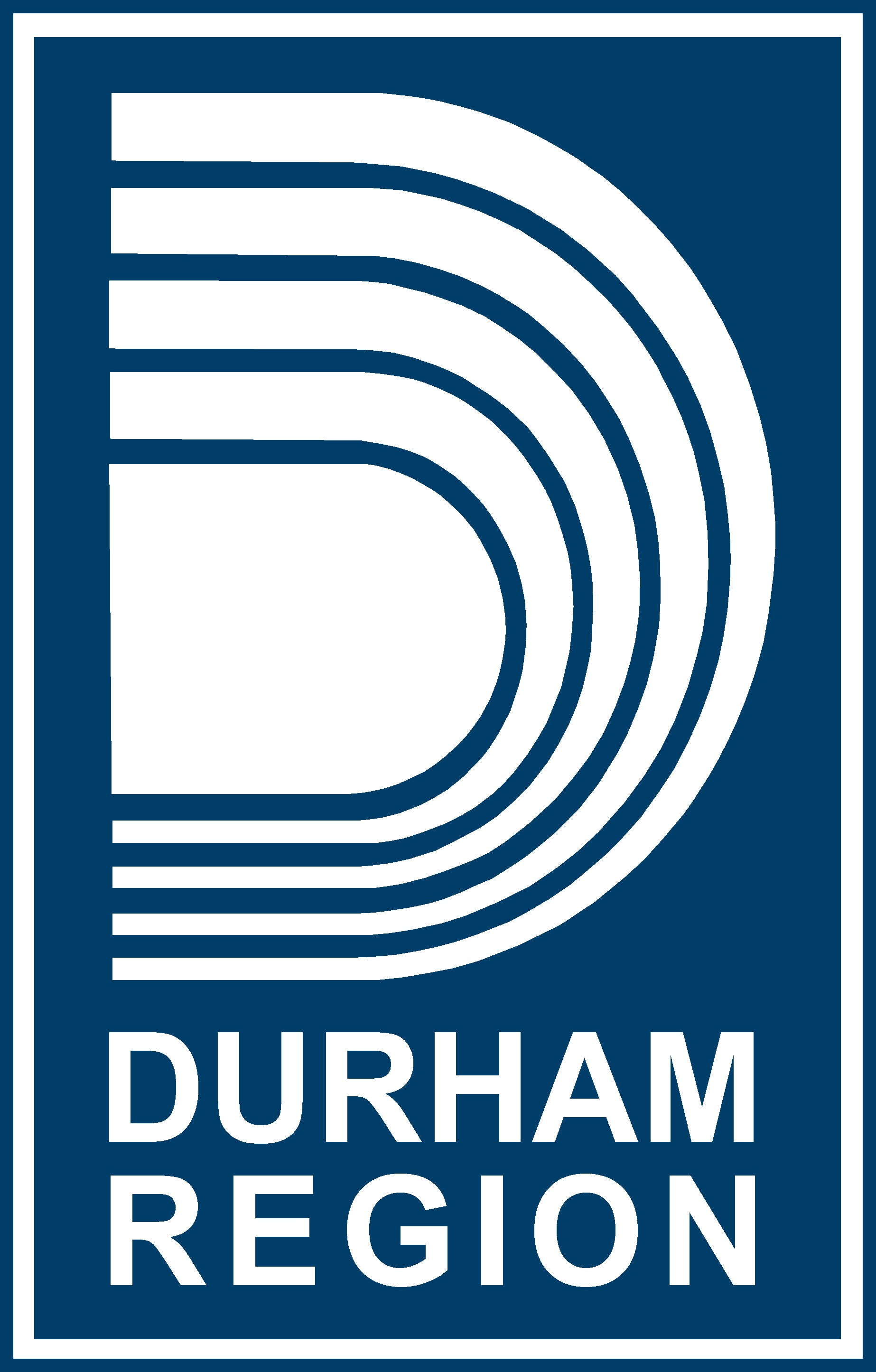 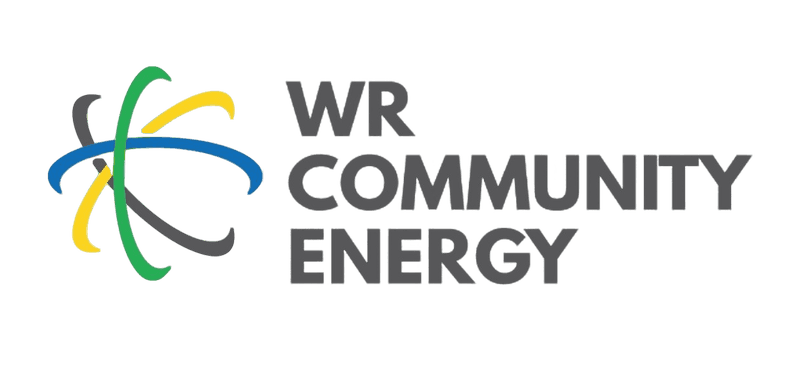 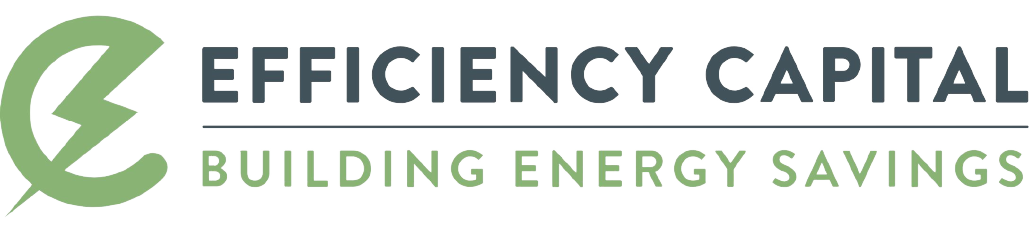 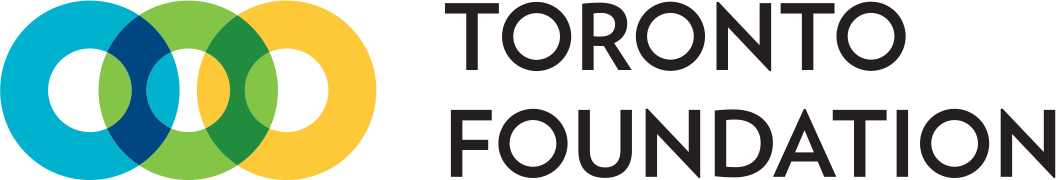 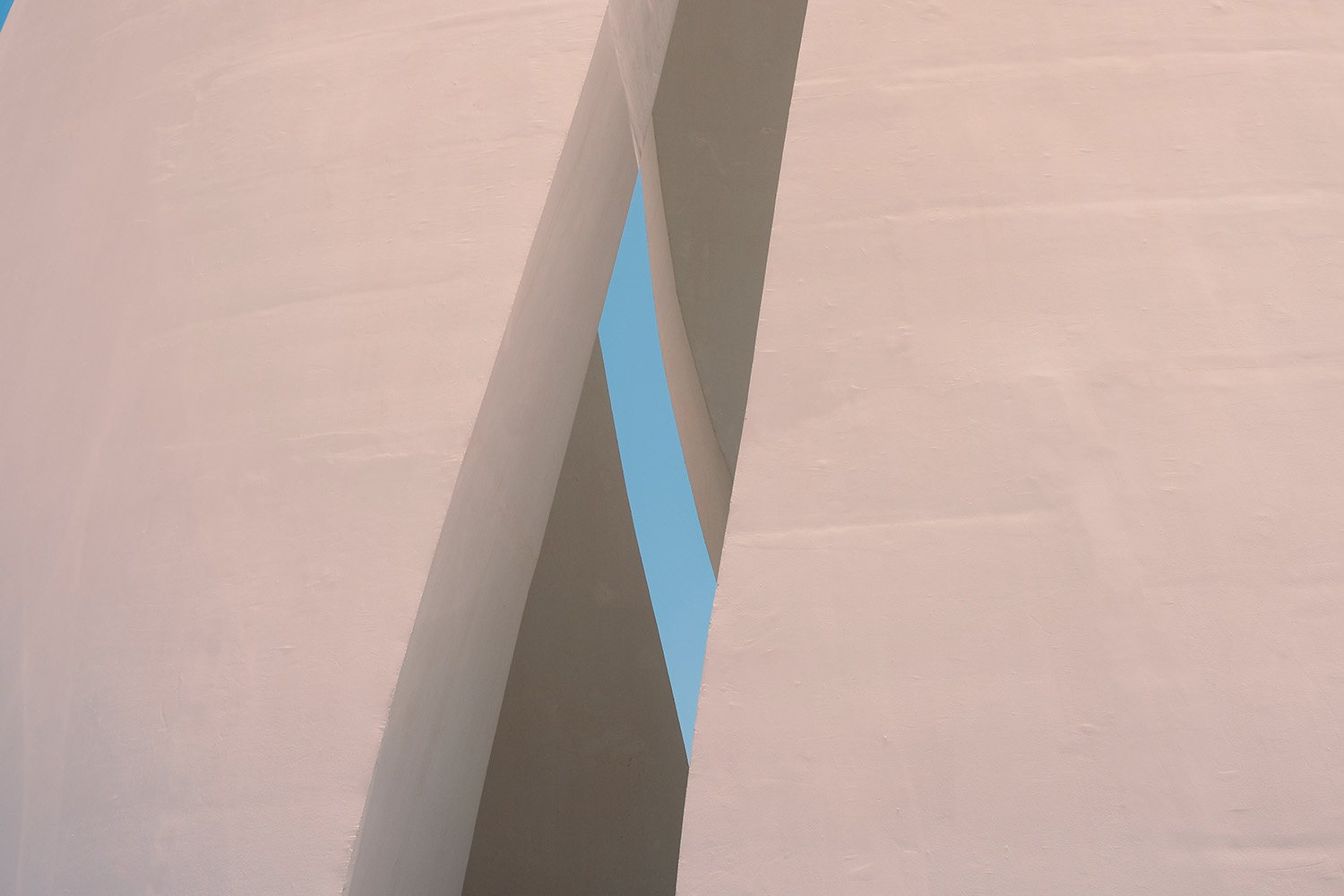 THE TECHNICAL
PROCESS
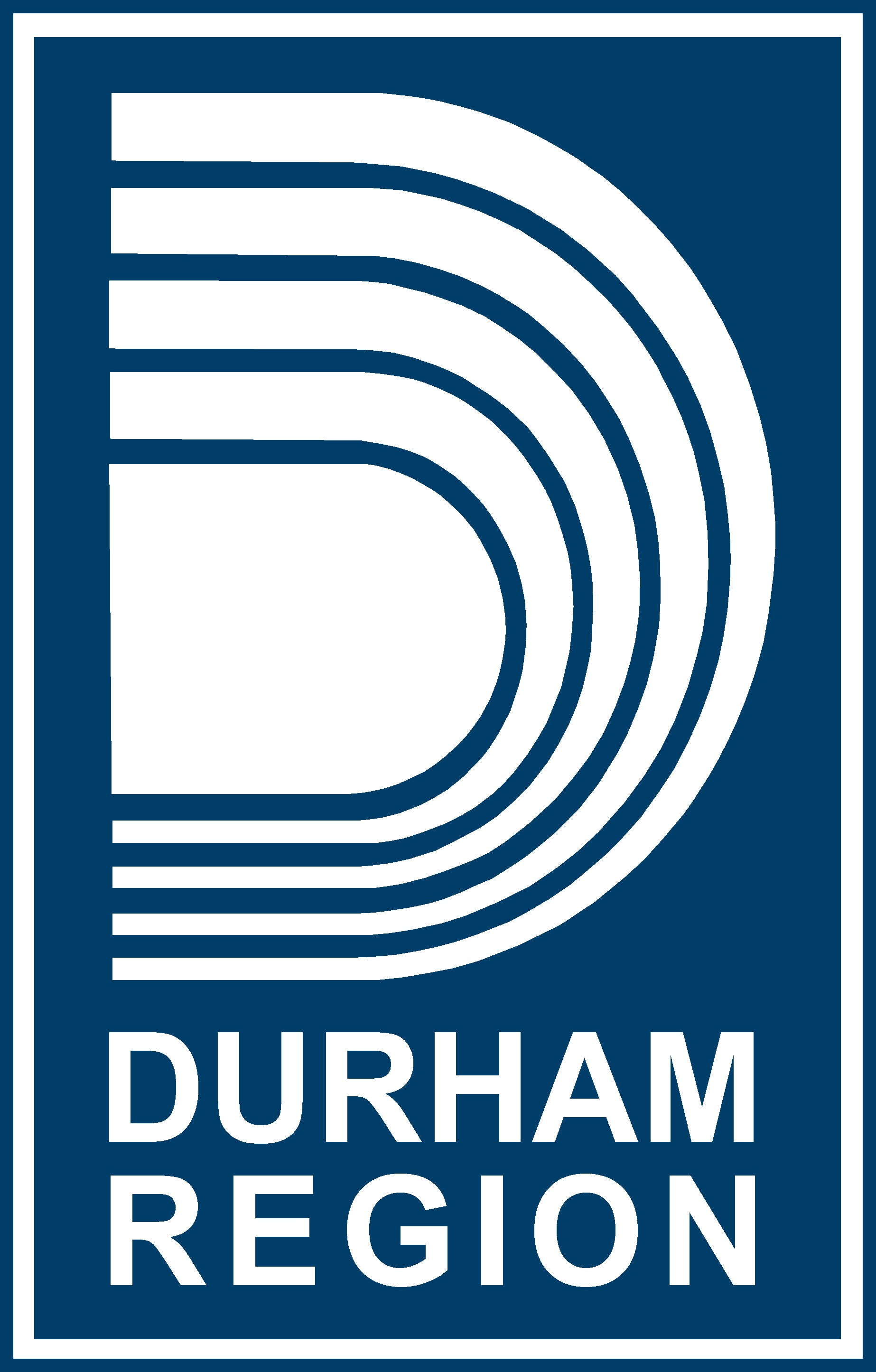 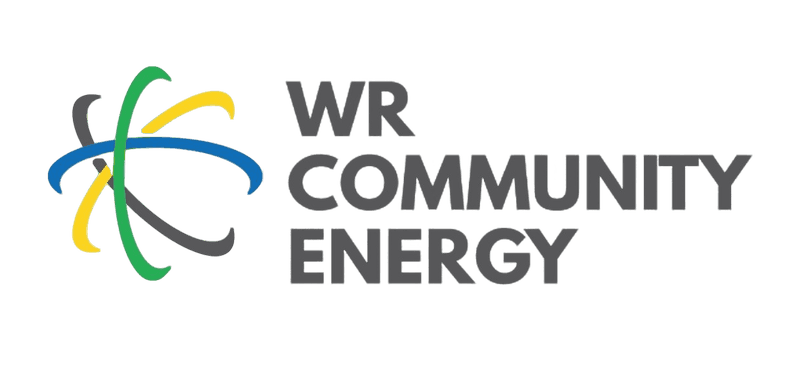 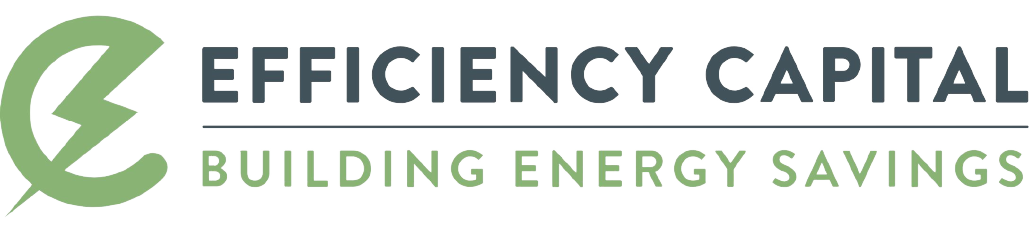 Ian Sinclair, P.Eng., Consultant
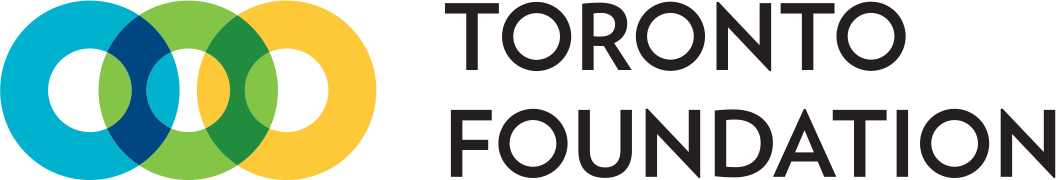 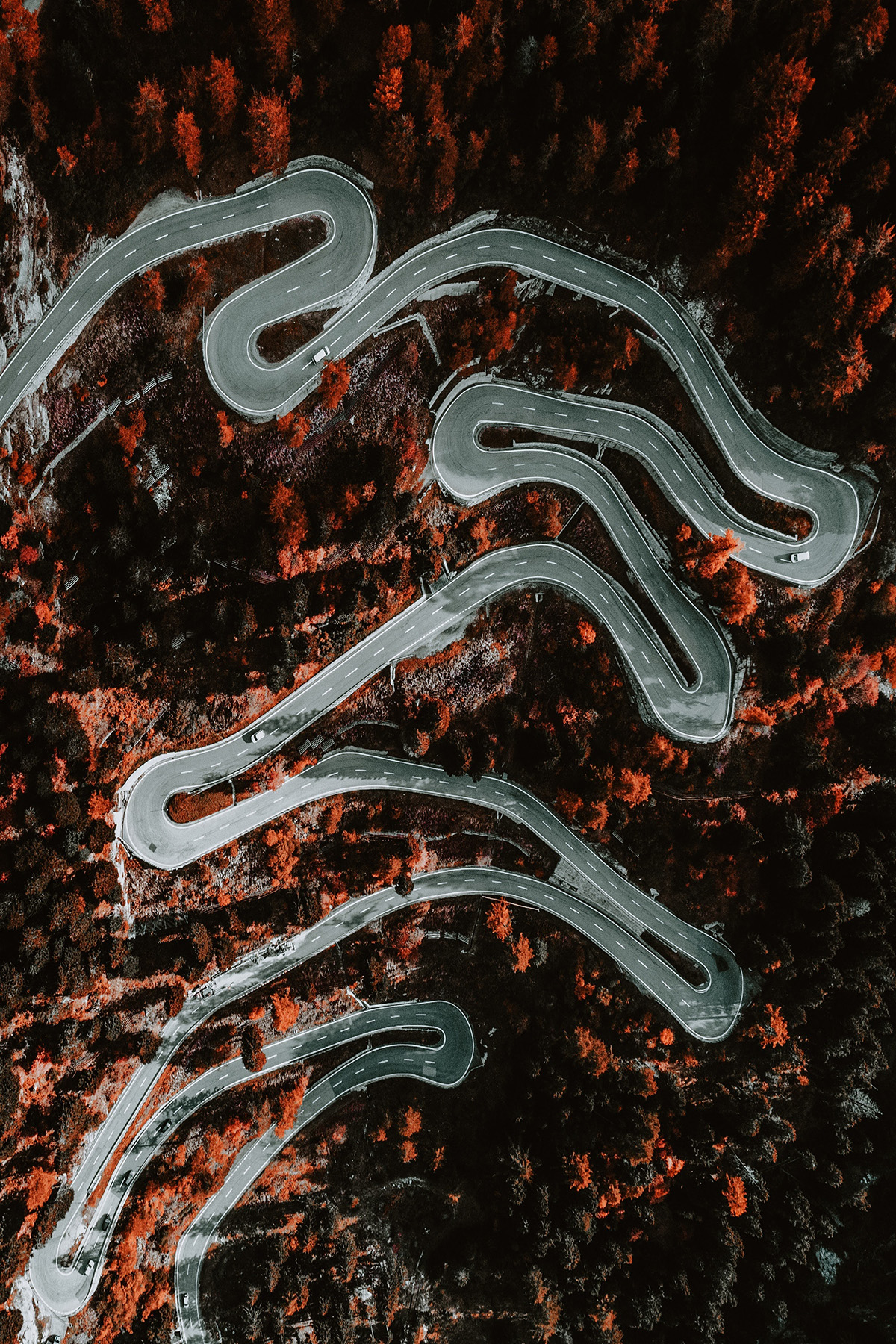 ROAD MAPPING
Why are you here?
What do you have?
Which ways are there?
Hiring help
Procurement
1
2
3
4
5
1. WHY ARE YOU HERE?
Every building has a different set of circumstances which may call for different approaches, but….
Multiple needs can converge
Carbon mandates are instigating new thinking/drivers
[Speaker Notes: Note these are drivers to make building improvements
Your current issues will likely drive your direction and determine who you need to retain]
2. WHAT DO YOU HAVE?
[Speaker Notes: Human resources – you can have in-house technical/pm talent, access to professional/accounting experience e.g. Board level
Information: valuable and can save time/money]
2. WHAT DO YOU HAVE?
[Speaker Notes: Money can be already in place/set aside
Money likes buildings: safe, secure, good carbon reduction
Lots of experience is out there.]
3. WHICH WAYS ARE THERE?
Potential External Service Provider Approaches
Contractor-led
Consultant-led
Service provider-led
Piecemeal
Holistic
Intervene step-by-step or a Big Jump
}
[Speaker Notes: Each route in can have several routes through it]
3. WHICH WAYS ARE THERE?
Contractor-led
3. WHICH WAYS ARE THERE?
Consultant-led
3. WHICH WAYS ARE THERE?
Service Provider-led
Utility management/turnkey funding/asset ownership/ESCO
Need to make sure that the service offered covers your specific circumstances
Make sure you have the bandwidth & resources to manage them
Time…..term/duration of engagement can be long
[Speaker Notes: With any long-term approach, turnover on both sides, external forces (utilities, policies, pandemics)]
3. WHICH WAYS ARE THERE?
External Intervention Types
Energy Audit / Feasibility Study / Implementation type
Intent a blend of equipment upgrades/replacements, modifying operations, problem solving
Take the good with the bad – holistic approach
Output Study = concept design engineering

Building Recommissioning
Intent is a lower intervention approach
Fix what you already have: “Make your building the best that it can be.”
Right-size, repair, recalibrate, plan
Mix of consultant and contractor 




https://www.nrcan.gc.ca/energy/efficiency/data-research-and-insights-energy-efficiency/buildings-innovation/building-optimization/recommissioning/rcx-guide/3795
[Speaker Notes: Key detail on two broad external-led approaches . Note: ReCx good for relatively new assets that aren’t working well/lower physical interventions, complex buildings, poorly maintained etc.]
4. HIRING HELP
Engineers & Consultants
Be aware of what you are asking for OR what you are being quoted. What is the deliverable?
RFP/RFQ/Open Bid/Closed Bid/Direct Negotiation: pick the path that meets your needs
Be very clear on what you want: define the Scope of Work. Utility needs?
Ask for previous examples/references/names of key individuals. There’s no substitute!
4. HIRING HELP
Implementation: Services
[Speaker Notes: Must decide on what to do/leave out from a retrofit program

Who’s managing the tender process and what will the process look like? 
Nature of retrofit trades: be selective
Provide the right level of technical detail: not less, not more
Unit pricing, additions, substitutions, hourly rates
Hours of operation, materials storage/disposal (recycling!), parking, deadlines]
5. PROCUREMENT
Managing Construction
Communications cubed!
Key times to be all over it: start of day 1, end of day 2….
Pilot interventions & let people see the results
More communications
Construction schedule – check in and check often
More communications
5. PROCUREMENT
Commissioning Construction
[Speaker Notes: IVC, then FPT
Get O&M manuals etc.]
THANK YOU
QUESTIONS?
CONTACT INFO:

Ian Sinclair
iansinclair@sympatico.ca
416-898-5383
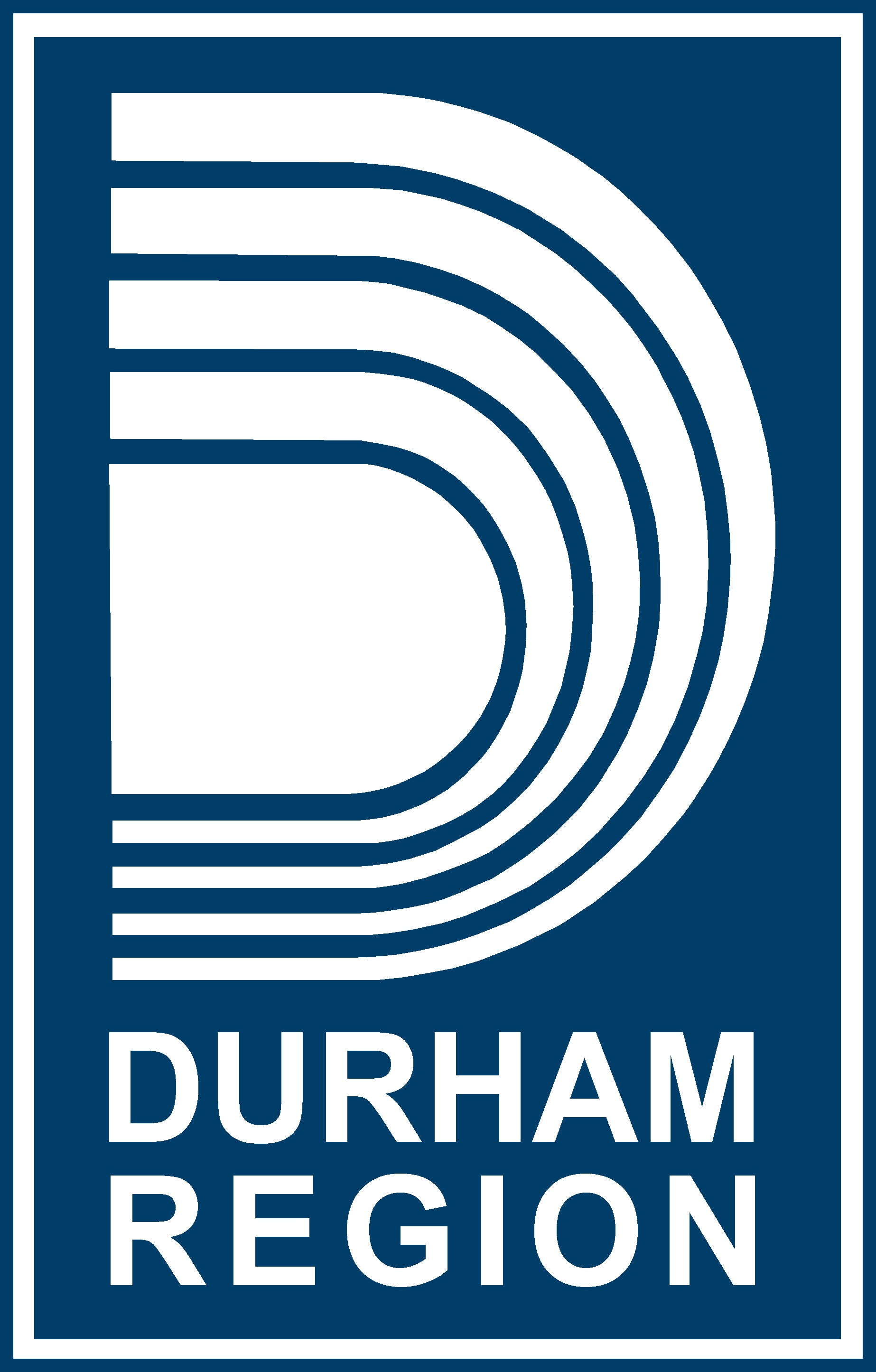 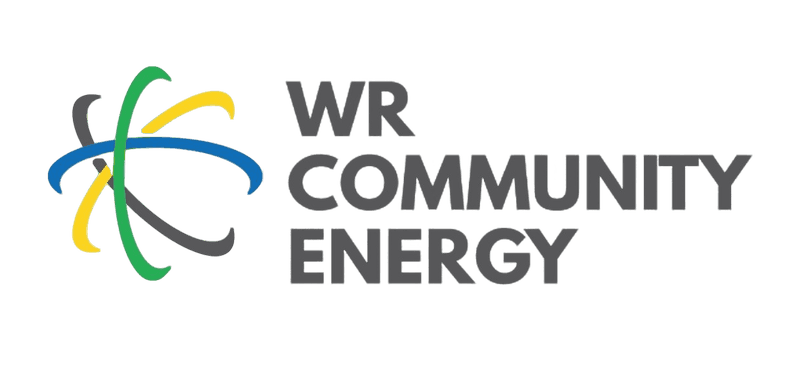 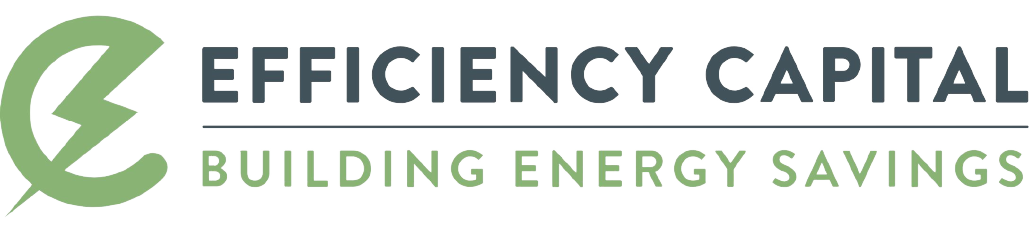 Ian Sinclair, P.Eng., Consultant
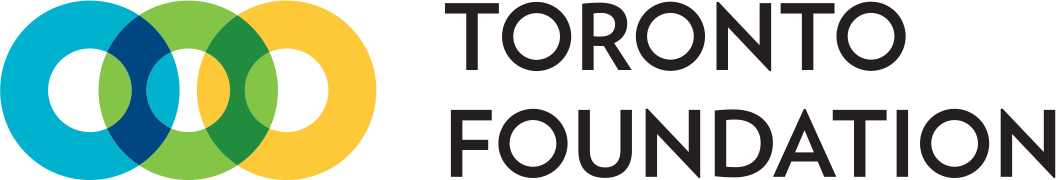